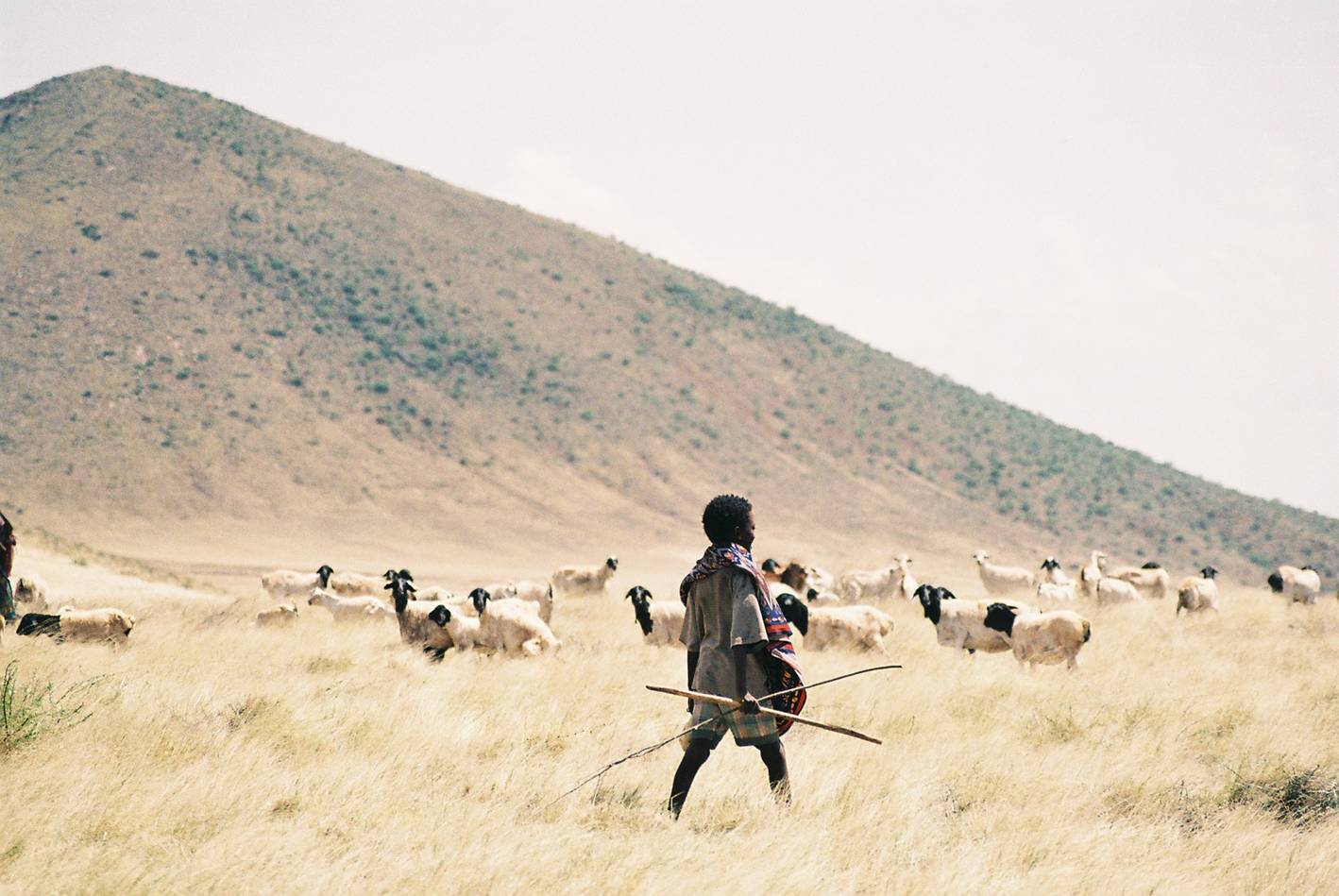 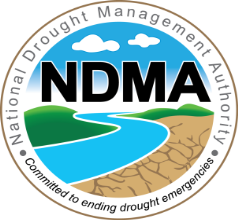 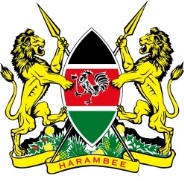 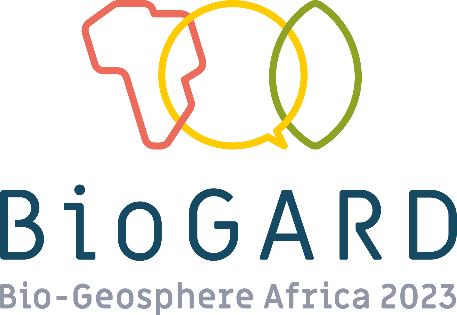 Effectiveness of Drought-based Early Warning System Towards Household Food Security in Makueni, Kenya
Presentation by Stephen Reche1
1National Drought Management Authority,  Kenya
2Kenyatta University, Kenya. Professor F. Waswa2, Dr. Samuel Ochola2
[Speaker Notes: The background picture is of a herdsboy from Yaa Sharbana, Marsabit, taken in 2009]
Mandate of the NDMA
Mandate
Establishment
“The Authority shall, either on its own or in association with other authorities or persons, establish mechanisms to ensure that drought does not become famine and the impacts of climate change are sufficiently mitigated.”
A State Corporation established through National Drought Management Authority Act (2016)
A permanent and specialist body, headquartered in Nairobi, with offices in drought-prone counties
[Speaker Notes: The wording of the mandate requires two clarifications:
We know that it is impossible for a ‘drought’ to become a ‘famine’, given that the two are completely different phenomena. The legal wording is generally interpreted to mean that while drought is inevitable, its worst effects can be avoided through strategies to reduce risk and build resilience.
The term ‘mitigation’ is used here in its everyday sense of ‘avoiding a problem’, and not as used under the climate change regime (i.e. of reducing greenhouse gas emissions).]
NDMA Vision and Mission
Vision: To be a world-class authority in drought management and climate change adaptation for sustainable livelihoods

Mission: To provide coordination and leadership of Kenya’s efforts in the management of drought risks and enhancing adaptation to climate change.
Core Values
• Committed to results• Integrity and accountability• Responsive to the needs of vulnerable groups• Empowering and participatory approach• Transformative innovation• Respect for diversity
Geographical coverage
A national institution, focusing on 23 of Kenya’s 47 counties which:
Are either arid or semi-arid.
Account for 36% of the population.
Host 70% of the national livestock herd.
Cover 85% of the land
Generate 90% of the revenue from tourism.
Problem Statement and Justification
Existing multi-hazard early warning systems in the region focus on flooding and drought monitoring and assessment. Drought forecasting is often not given due consideration, yet it is a key component of early warning and resilience building (Nhamo et al., 2019). 
Most land degradation EWSs are focused on producing risk/vulnerability maps and early warnings on potential trends in poor agricultural productivity, desertification, drought, deforestation, soil erosion, and bushfires in the various sub-regions of the world
EO data are then integrated with socio-economic data and other multidisciplinary components of EWSs
Since the livelihoods of food-insecure populations are often climate sensitive (Davenport et al. 2017, 2018), climate services and applied climate science form an important component of drought-based early warning system. 
complement the close monitoring and analysis of markets and prices, nutrition and disease, livelihoods, government policies, and conflict (Magadzire et al. 2017).
Problem Statement and Justification
Weather influences crop growth and development, causing large intra-seasonal yield variability. In addition, spatial variability of soil properties, interacting with the weather, cause spatial yield variability. As a result, yield forecasting represents an important tool for optimizing crop yield Crop Simulation Models (CSM) which are computerized representations of crop growth, development and yield, simulated through mathematical equations as functions of soil conditions, weather and management practices (Hogenboom et al., 2004).
Existing Early Warning Systems tend only to monitor current, rather than forecast future environmental and socioeconomic indicators of drought, and hence are not always sufficiently timely to be effective in practice. There is therefore need for forecasting satellite-based indicators of vegetation condition. (Barrett et.al, 2020).
Specific Objectives of the Assessment
To evaluate the reach, timeliness and accuracy of the drought-based Early Warning System to households in Makueni County.
To assess the effects of drought-based Early Warning system on land management practices at the household level 
To assess the effectiveness of a drought-based early warning system using maize as the reference crop among small scale land users in Makueni.
Hypotheses
There is a relationship between poor early warning system and inability of farmers to plan for household food security.
There is a relationship between an early warning system and the spatial and temporal coverage it yields.
There is a relationship between the drought-based early warning systems and the land management practices adopted by farmers.
Study Area
Makueni County which lies at 1° 48’ S and 37° 37’E. The county comprises six sub-counties (constituencies) namely: Makueni, Mbooni, Kaiti, Kilome, Kibwezi East and Kibwezi West GIS study: Six sub-counties of Makueni County Socioeconomic study: Kasikeu, Ulilinzi, Kaiti
Methodology
Design: This study was based on GIS based spatial designs, desktop reviews and a social survey. 
Slovin's formula was used to determine the sample size (n) when the size of the population (N) and a margin of error (e) were provided at the design confidence interval of 95%.
 
n = N / (1+Ne2). 
Accordingly:  n = 90/ (1+90× (0.05) × (0.05) =74
WRSI = (AET ÷ WR) × 100
WR was quantified from the Penman-Monteith potential evapotranspiration (PET) by including the crop coefficient (Kc) that helps adjust for the crop growth stage, thus: 
 
WR = PET × Kc
SWi = SWi-1 + PPTi - AETi
Where:
SW: soil water
PPT: precipitation
i: time index
Methodology
Spatial analysis through the use of GIS/remote sensed software (GeoWRSI version 3.8.0.11 and ArcMap 10.8) for the analysis of land use under study (maize crop production) was also employed. The raster data provided by United States Geological Survey (USGS) via the FEWSNET  was analysed to produce image files.
 Principle Component Analysis used to get the most significant rainfall months from the(1981-2018) rainfall estimates. The months of March- May and October-December were seen to be most significant.
Social surveys were conducted through the use of the questionnaire and focus group discussion. This was necessary to get feedback from farmers on their satisfaction on existing early warning systems. Analysis by use of SPSS and Microsoft Excel
GeoWRSI Schematic
Coarse Resolution
and Global Datasets
Historical Analysis
Historical Water 
Balance Parameters 
Time Series
Historical Water 
Balance Parameters 
Time Series
Historical Water 
Balance Parameters 
Time Series
Current and Long Term 
Rainfall Analysis
Historical Water 
Balance Parameters 
Time Series
Crop WB
Parameters
Rainfall
Combine Global
and Local
Planting
Run Water Balance
Crop Cycle
Length
Historical Crop
Statistics
Regression
Modeling
Ground Data and
Local knowledge
Yield & Prodn
Estimates
[Speaker Notes: The rationale behind the GeoWRSI is the ability to choose a variety of input options primarily for running a water balance model, and also for rainfall analyses. The tool allows the use of the following options to run the water balance models:
Coarse level, global resolution datasets, where no other datasets are available
 Ground data and local knowledge , where global resolution datasets are unavailable or inappropriate
Improved datasets derived from a combination of local and global datasets to take full advantage of the strengths of each data source
These datasets are used to run a crop-specific water balance model, and produce  water balance parameters such as WRSI, Soil Water Index, Start of Season etc
As secondary processes, GeoWRSI has tools to run historical water balance time series and analyze these data. 
The rainfall data can also be analyzed for current  season conditions as well as long term historical analyses
Finally, where the reliable long-term historical crop data sets are available, these can be used to develop and run statistical regression models]
Sub-county maize production data(2015-2019)
Sub-county maize production data(2015-2019)
MAM 2016                                                        ANOVA ANALYSIS
MAM 2018                                                              ANOVA
Effectiveness of Drought-based Early Warning System
From the analysis, it was confirmed that there is a linear correlation between rainfall and production. The amount of harvest increases as the rainfall received increases and decreases as the rainfall amount decreases. This correlation holds so long as the rain is not in excess or extreme deficit. Rainfall amount received was thus, a good indicator of harvest.
WRSI EoS forecasts
WRSI EoS forecasts
WRSI EoS forecasts
Summary and Conclusions
Satellite imagery was found to be highly accurate in giving the estimates of the highs and lows of the seasonal production with a margin of error of about 10-38 percent of actual production.
The use of the drought-based early warning system is useful in monitoring the growth progress of crops and stress related to agricultural factors through the use of crop coefficients, crop development models, and satellite data.
The strength of the system is that it allows for spatial coverage and a high resolution over the different terrains. Its weakness is that other factors other than water( such as disease, soil fertility, pest infestation) can also lead to stress on the crop growth. 
The use of satellite rainfall estimates often has errors that can impact on the crop models and the balance of evapotranspiration findings.
WRSI crop model is season specific. The seasons are pre-defined in the software and hence it is important to combine the model with other methods such as ground-truthing to verify whether actual planting is taking place at the start of the season.
Timely and accurate early warning information on the existing risks and vulnerabilities help making better decisions on the right crops to plant, the right time to plant and harvest, the right pesticides and fertilizers to use, rangeland management decisions among other important decisions.
22
Conclusions
Four of the five rainfall seasons analysed proved that there was indeed a linear relationship between crop moisture/ rainfall received and the production. This was seen in the R2 values that exceeded 50 percent. The R2 values for the March-April-May for 2015, 2016, 2017 and 2018 were R2 =0.04, 0.62, 0.74, and 0.72 respectively. This was also done for October-December 2017 rainy season and October-December 2018 season where R2=0.86 and R2=0.68 respectively
 
The drought-based early warning system is of importance to the local communities since of the 74 respondents, 58 percent, 60 percent and 61 percent said that the Drought Early Warning System provided accurate, timely and relevant drought early warning information respectively.
 
Drought-based early warning systems had a huge impact on land use to farmers at household level. From the study, it was found that the information issued was crucial to the farmers to determine the various kinds of land uses such as what variety of crops to plant for the season depending on the seasonal outlook. According to the farmers. majority of the time, these outlooks turned out to be accurate and as a result, ensured that the farmers maintained a profit on their enterprises.
23
Recommendations
Collaboration with Germany universities with NDMA(all 23 ASAL counties) on provision of GIS software and Remote sensed data and analysis for the Early Warning System.
Incorporation of the crop production forecasting component in the drought-based early Warning System by the National Drought Management Authority who are tasked with running the Early Warning System. This will help in complementing field data in the monitoring and projection of crop performance by the department of agriculture. This will be useful in influencing farmers’ decisions on land use and crop production This will be complementary to already existing indicators such as the Vegetation Condition Index (VCI) which are mainly oriented towards monitoring of rangelands. 
Promoting adaptation of technologies in drought mitigation/preparedness such as planting of crop varieties that are suitable for specific areas. This will involve collaboration with both local and international research institutions
Timely production and dissemination of advisories for farmers before the planting season to enable them make proper decisions on the appropriate land uses and practices. This will be a joint effort of the county department of agriculture and other stakeholders such as Non-state actors and government line departments.
Additional methods of dissemination of Drought Early Warning System information that have a wider reach should be considered such as the use of vernacular radio stations by the National Drought Management Authority which is mandated to disseminate this information.
24
Acknowledgement
Many thanks to :
My supervisors Professor F. Waswa, Kenyatta University for the technical guidance
Dr. Samuel Ochola, Kenyatta University for the GIS support
 Chris Shitote –FEWSNET for the GIS/RS support
Makueni County Department of Agriculture for  the maize crop  production data
 My family for moral support
Thank you for listening